Branston Junior Academy 
Topic Planning
Topic: British Settlers
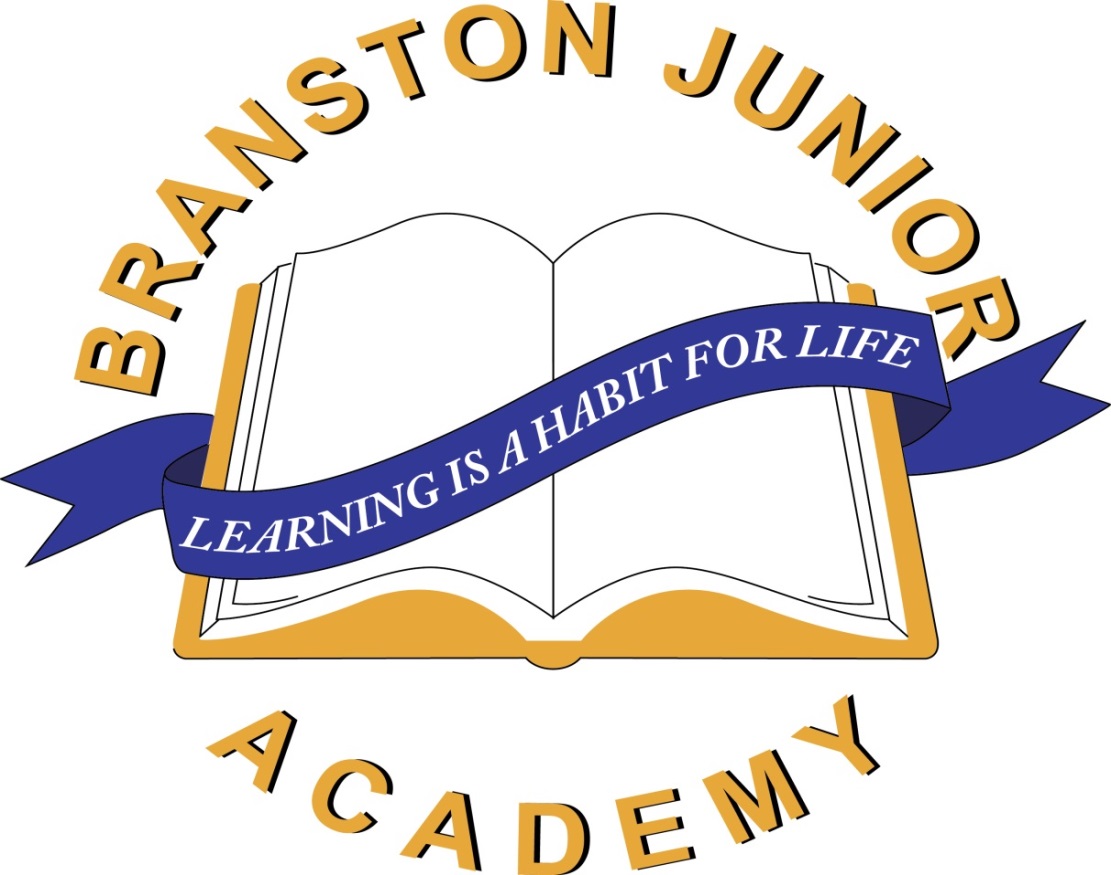